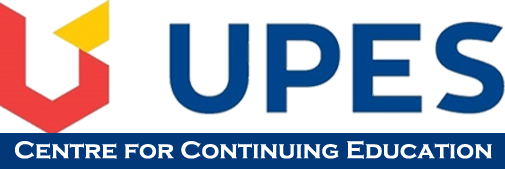 DISSERTATION for the degree of BBA (Aviation Operation)
AIRLINE FINANCIAL MANAGEMENT
Submitted by, BIMAL RAJU	
 Guided by, PRASANTH. G
Academic Year: 2017 - 2020
AIRLINE FINANCIAL MANAGEMENT
Dissertation by, BIMAL RAJUAIRLINE FINANCIAL MANAGEMENT
Contents

	Executive Summary
	Chapter 1: Introduction
	Chapter 2: Literature Review
	Chapter 3: Research Design, Methodology and Plan
	Chapter 4: Findings and Analysis
	Chapter 5: Interpretation of Results
	Chapter 6: Conclusion and Scope for Future Work
	Appendix
AIRLINE FINANCIAL MANAGEMENT
Dissertation by, BIMAL RAJUAIRLINE FINANCIAL MANAGEMENT
Executive Summary
	
	 Air travel volume has dramatically increased in the previous 15 years in light of a becoming worldwide economy.1 In 2016, Boeing and Airbus conveyed a consolidated aggregate of $122b worth of flying machine; and as delineated in Figure 1, this sum is relied upon to ascend to $185b by 2021. Aircrafts normally work on low edges and, thus, look to outside sources to raise financing so as to renew their armada. Supported with money holds or working money fl ow; not
expected to be refi nanced or utilized. Incorporates money  value for other fi nancing structures.
The following couple of years will be critical for flight financing as new flying machine conveyances top when a large number of  the conventional business banks stay under strain.
AIRLINE FINANCIAL MANAGEMENT
Dissertation by, BIMAL RAJUAIRLINE FINANCIAL MANAGEMENT
Introduction
Airline are amazingly presented to the adjustments in aeronautics fuel or stream fuel   costs. A smallest change in the fuel costs can influence the aircraft business account   and tasks. To manage fuel value changes, the aircrafts utilize a device named Fuel                Hedging. With wild challenge in the airline business, the airlines  the airlines think of    thoughts of creating incomes in different ways. They study the clients and their needs, the rivals, diminish the airfare to draw in new clients and  keep the current  ones faithful.They additionally create income from auxiliary items and administrations. The auxiliary administrations, for example, get and drop-off administrations forward and backwar from  the client's living arrangement and ticket appointments for exceptional occasion goal are offered as a piece of ticket Aircraft money related administration is a multifaceted testing task. A large portion of the aircrafts depend on the traditional MS Excel to create  different fiscal summaries. Choosing and actualizing the correct answer for money the board is the key test the aircrafts frequently face. Today, numerous aircrafts are profiting Treasury Managem  ent system (TMS) that gives fund taking care of arrangements.
AIRLINE FINANCIAL MANAGEMENT
Dissertation by, BIMAL RAJUAIRLINE FINANCIAL MANAGEMENT
Literature Review
      Golbe, Devra (1986)27 contended that there is a positive relationship among gainfulness and wellbeing in the transportation enterprises. The investigation breaks down a model ofsafety arrangement under vulnerability and tests the model utilizing information from the US carrier industry. Hypothesis recommends that the sign ofthe connection among benefits and wellbeing is vague and relies upon chance inclinations and the structure of expenses and request. The exact examination recommends that wellbeing and benefits have no noteworthy relationship. Therefore, it doesn't create the impression that benefit decreasing changes in guideline will prompt less sheltered aircrafts. analyzed value changes related with aircraft mergers during 1985-1984, a time of regular experimentation wherein mergers were not challenged by the administration. The outcomes demonstrate that costs expanded on courses served by the consolidating firms comparative with a control gathering of quiets unaffected by the merger.
AIRLINE FINANCIAL MANAGEMENT
Dissertation by, BIMAL RAJUAIRLINE FINANCIAL MANAGEMENT
Research Design, Methodology and Plan
The flying business sector in the European Common Aviation Area was officially changed in April 1997 (Kinnock, 1996). By and by, this implied each carrier that was built up inside the European Union (EU) could offer transportation at costs based on their very own preference, between any air terminals situated in EU. Be that as it may, this was liable to guidelines built up by the European Association with respect to rivalry, money related dissolvability and authorizing. Before 1997, European carriers worked in a directed market. Governments chose which courses aircrafts could work, just as the value the carrier could charge for the tickets (Vasigh, et al., 2014). Due to the guideline of the common avionics industry, aircrafts were regularly secured against rivalry. The national government's ensured officeholder aircrafts by just permitting a set number of carriers work certain courses. The national government's for the most part estimated dependent on a recipe known as expense in addition to equation. Fundamentally, the expense in addition to equation depended on the carriers cost of flying a specific course, and whereby the administration simply included a net revenue. During the time of guideline, bearers would in general gain a sound and stable benefit. Truth be told, numerous European aircrafts was controlled and possessed by governments. The deregulation, or advancement, of the European aeronautics industry changed the focused market significantly. On one hand, aircrafts could work courses between air terminals based on their personal preference inside the European Union. This allowed aircrafts a chance to produce bigger benefits. Then again, prominent courses would be presented to additional rivalry. As an outcome of expanded challenge in the aeronautics business, aircraft have turned out to be increasingly worried about diminishing their expenses one after another where rivalry has put descending weight on ticket tolls.
AIRLINE FINANCIAL MANAGEMENT
Dissertation by, BIMAL RAJUAIRLINE FINANCIAL MANAGEMENT
RESEARCH DESIGN AND PLAN
       
The exploration configuration is worried about applying the proper research strategy so as to answer the examination question. The fitting exploration configuration is chosen by
the examination question (Eriksson and Kovalainen, 2008). There are different research structures, for example, case study, ethnographic, grounded hypothesis and center gathering research. The quintessence of contextual analysis research is to gather however much data as could be expected about a marvel (Yin, 2009). Besides, this data ought to be utilized to give itemized and comprehensive information, in light of various wellsprings of observational information (Eriksson and Kovalainen, 2008). A contextual analysis can either be serious, or broad. Serious contextual analyses center around all encompassing exploration of one or hardly any cases, though broad contextual investigation centers around the correlation of different cases and how the related issues can be comprehended and clarified
AIRLINE FINANCIAL MANAGEMENT
Dissertation by, BIMAL RAJUAIRLINE FINANCIAL MANAGEMENT
METHODOLOGY 

      The experimental examination in this postulation depends on an example of 25 globally working aircrafts from everywhere throughout the world so as to cover both universal delegates as changing scales (see Table 3.1) So as to gauge the beta estimations of these aircrafts financial exchange information is important, so the information test is restricted to just traded on an open market carriers prompting a disposal of private aircrafts like Germanwings and Virgin Atlantic. Further, the first information test of recorded aircrafts was significantly more diminished because of fragmented money related information bringing about the disposal of China Southern Airlines, Air China, Baltia Airlines and some more. Accordingly, just those aircrafts for which complete data was accessible were picked for the experimental examination. The information test of aircrafts secured the following mainlands: Europe, North-America, Latin-America, Asia and Australia. Next, there are twelve carriers which are individual from one of the three worldwide vital unions, which means 48% of the examined aircrafts. Two carriers in the example speak to SkyTeam, four aircrafts are individual from oneworld and six are a piece of STAR union.
AIRLINE FINANCIAL MANAGEMENT
Dissertation by, BIMAL RAJUAIRLINE FINANCIAL MANAGEMENT
METHODOLOGY
 Aeronautics industry confronting expanding globalization, overwhelming fix and upkeep cost, rising fuel costs, raising work costs, expanding rivalry and prerequisites for prevalent assistance levels and high adaptability. Framework improvement is the major shortcoming of avionics industry. The advancement of framework is extremely moderate. Higher sum is essential for the development of air terminals. Carriers in India could be beneficial if they concentrated on improving productivity. The Indian flight industry currently commanded by exclusive full assistance aircrafts and minimal effort bearers. The current worldwide monetary downturn and emotional climb in fuel costs have made a huge number of issues and anguish for the Indian Aviation Industry. . The diminishing in travelers due to worldwide monetary downturn and uncertainty has likewise had amonstrous effect on the industry
AIRLINE FINANCIAL MANAGEMENT
Dissertation by, BIMAL RAJUAIRLINE FINANCIAL MANAGEMENT
Findings and Analysis

	 Fund is a wide and various theme that manages verifying that association's has the important monetary assets to effectively work in a short-and long haul point of view (Vasigh, et al., 2014). With the goal for Airlines to remain productive in the long haul, it is imperative to concentrate on budgetary administration, just as the general financial condition to have the option to keep up a well-overseen and proficient carrier activity. The money related execution of carriers is significant, on the grounds that it impacts transient choices and their key arranging.
AIRLINE FINANCIAL MANAGEMENT
Dissertation by, BIMAL RAJUAIRLINE FINANCIAL MANAGEMENT
ANALYSIS
       
           The aircraft business is an obligation concentrated industry because of the huge measures of obligation brought about in the financing (either rents or acquisition) of air ship essential for tasks. The present and snappy proportions can be drastically influenced as the quantity of airplane leases or obligation commitments move into the current liabilities segment of the monetary record. Also, as an aircraft grows tasks and administration to new urban areas, it brings about extra liabilities as entryway and ticket counter rents at the new air terminal goals. Southwest experienced huge venture into Florida during the years 1994 and 1995. As appeared in the above similar table, the Average Collection Period in Days has relentlessly expanded since 1993. In any case, most of all Southwest's ticket deals to their clients are with money or credit card. This outcomes in a low normal accumulation period and is definitely not a noteworthy pointer of Southwest's momentary dissolvability. As showed in the business near table beneath, Southwest Airlines normal accumulation period is truly outstanding in the business. Southwest Airlines gives low charge air transportation administrations and along these lines isn't a profoundly stock touchy element. Southwest Airlines' inventories comprises of flight gear superfluous parts, materials, and supplies and is conveyed at normal cost, which approximates market esteem. These things are charged to costs when given for use.3 Southwest's stock turnover is moderately high as contrasted with the business medium quartiles.
AIRLINE FINANCIAL MANAGEMENT
Dissertation by, BIMAL RAJUAIRLINE FINANCIAL MANAGEMENT
GDP AND ITS IMPACT ON THE DEMAND FOR AIR TRAVEL

       
(GDP) can be characterized as the financial estimation of every single completed great also, benefits in a nation, less the estimation of the merchandise and ventures used to make them (eurostat, 2014). Gross domestic product is given inside a certain time allotment, frequently in a specific year. Gross domestic product incorporates open and
private utilization, government spending, ventures and net sends out. Gross domestic product development can be utilized as an estimation to assess the financial presentation of a nation, or its flourishing. It isn't exact to make an interpretation of GDP to the ways of life, in any case, it is a decent pointer, given that the populace can profit by a more extravagant economy.
AIRLINE FINANCIAL MANAGEMENT
Dissertation by, BIMAL RAJUAIRLINE FINANCIAL MANAGEMENT
COST OF TRAVEL
Cost of movement is basically the value paid by the client to purchase an air ticket. As air travel ends up less expensive, a bigger number of individuals can manage the cost of it, bringing about an expansion in rush hour gridlock. Over the most recent couple of years, the unit cost per excursion has been on a downtrend, because of upgrades in carrier effectiveness and expanded challenge. This advancement has been additionally bolstered by the fall in unrefined petroleum costs in 2014, cutting airfares by around 40% in genuine (for example swelling balanced) terms since the mid-1970s. In any case, there is an immense extension for these expenses to descend further, given the armada substitution program numerous carriers have attempted to turn out to be more cost effective, and the proceeded with droop in oil costs.
AIRLINE FINANCIAL MANAGEMENT
Dissertation by, BIMAL RAJUAIRLINE FINANCIAL MANAGEMENT
LEASING STRUCTURES
       
 Operating leases (see Operating or True Lease).
 
 Finance leases (see Finance or Capital Lease).
 
 Leveraged leases (see Leveraged Leases).
 
 Japanese working leases (see Japanese Operating Leases (JOLs).
 
 Sale and leaseback exchanges (see Sale Leaseback). 

 The carrier or renting organization doesn't possess the air ship.
 
 At the finish of the rent term, the aircraft or renting organization returns
AIRLINE FINANCIAL MANAGEMENT
Dissertation by, BIMAL RAJUAIRLINE FINANCIAL MANAGEMENT
FUEL HEDGING
The worth changes of the flight fuel or the fly fuel significantly influence the airplane business. All the cash and exercises of the flying machine business can be tremendously impacted by the alterations in the fuel costs. In order to deal with the fuel esteem fluctuations, Fuel supporting is being used. . The principle motivation behind this agreement is to limit the value changes and set up a fixed cost for the fuel. According to the agreement, if the cost of the fuel increments than that of the value settled upon according to the agreement, at that point the carrier business will pay the contracted cost. The lessening in the fuel costs empowers the carrier business to get the distinction from the fuel organization.
AIRLINE FINANCIAL MANAGEMENT
Dissertation by, BIMAL RAJUAIRLINE FINANCIAL MANAGEMENT
Interpretation of Results
    QUICK RATIO
The aircraft business is focused and profoundly occasional. Benefits can likewise be influenced by vitality costs and financial downturns, which are erratic.
Speculators utilize certain budgetary markers to break down carrier organizations, for example, transient liquidity, gainfulness, and long haul dissolvability.
Key monetary measurements investigated by financial specialists are the snappy proportion, ROA, and the obligation to-capitalizationproportion.
AIRLINE FINANCIAL MANAGEMENT
Dissertation by, BIMAL RAJUAIRLINE FINANCIAL MANAGEMENT
RETURN ON ASSETS (ROA)       
     The arrival on resources proportion, or ROA, measures productivity as it shows the per dollar benefits an organization acquires on its advantages. Since an aircraft organization's essential resources, its planes, produce the greater part of its incomes, this measurement is an especially proper gainfulness measure.  The equation used to figure ROA separates yearly net gain by the  organization's all out resources. The subsequent worth is communicated as a rate. Since carrier organizations claim considerable resources, even a generally low ROA speaks to noteworthy total benefits. Elective benefit proportions financial specialists may consider are the working overall revenue and the income before intrigue, assessments, deterioration, and amortization, or EBITDA, edge.
AIRLINE FINANCIAL MANAGEMENT
Dissertation by, BIMAL RAJUAIRLINE FINANCIAL MANAGEMENT
FUEL PRICE EXPOSURE
Carriers utilize three methodologies in managing fuel costs. To start with, they attempt to increment the eco-friendliness of their activities. Second, they attempt to pass cost increment on to their clients as cost increments or extra charges. What's more, third, they fence fuel costs utilizing physical or subsidiary markets. Expanding eco-friendliness in the present moment depends on changing working methods (e.g., voyage speed) or tankering strategies. 12 Most ofthese are now depleted, and there are points of confinement to what amount can be accomplished, given wellbeing necessities. Supplanting existing air ship with more eco-friendly ones can happen step by step. This has the same impact as a lasting arrangement ofhedging fuel, as it decreases benefit unpredictability from fuel value changes. Aircrafts have passed fuel increments on to clients on the payload side of the business for a long time. Lufthansa and others distributed a record offuel costs, the trigger focuses, and the subsequent additional charge sums. FedEx doesn't support fuel by any means since it can depend generally on these extra charges. On the traveler side, additional charges were rarer, yet as of late most of the significant EU furthermore, Asian carriers have done this with some achievement.
.
AIRLINE FINANCIAL MANAGEMENT
Dissertation by, BIMAL RAJUAIRLINE FINANCIAL MANAGEMENT
SURVEY     
    The undeniably worldwide nature of the carrier bl,lsiness, together with a development in carrier privatization, unions and cross-shareholdings, is concentrating consideration on the wide assortment of bookkeeping standards utilized, and the distinctions in quality and amount of budgetary information revealed. This part has just portrayed a portion of the progressively evident difi'erences, and the issues that they produce in between carrier correlations will be investigated further in thought offinancial proportions in the following section. The main definitive review ofairline bookkeeping approaches was done by the bookkeeping firm, KPMG, in relationship with lATA. I Questionnaires were conveyed to 25 carrier account chiefs among May and July 1992.
AIRLINE FINANCIAL MANAGEMENT
Dissertation by, BIMAL RAJUAIRLINE FINANCIAL MANAGEMENT
Conclusion and Scope for Future Work

The Indian common aeronautics industry is among the main 10 comprehensively with a size of around US$ 16 billion, as indicated by an ongoing KPMG report. The flying business by and by backings about 0.5 percent of the India's GDP. This segment takes into account around 150 million travelers day by day, with the possibility to become further. By 2020, traffic at air terminals in India is foreseen to arrive at 450 million During the eleventh Five-Year Plan (2007–2012) four worldwide air terminal ventures were finished through open private organization (PPP) mode; and furthermore five Indiantransporters started to work on global courses. Air traveler traffic has additionally been consistently expanding, because of better ways of life and generally monetary improvement. Subsequently the avionics part at present is experiencing an enduring time of development
AIRLINE FINANCIAL MANAGEMENT
Dissertation by, BIMAL RAJUAIRLINE FINANCIAL MANAGEMENT
Conclusion
      
      Securitisation has not been broadly utilized since its foundation toward the start of the 1990s. Ifwere exclusively a gadget for GPA to evade insolvency, at that point the following major financial downturn may see another driving force to its utilization. Its future will likewise obviously rely upon future patterns in working leases: will they keep on expanding in significance, especially in regions like Asia, where they have not to date been so well known? This is a piece of the bigger inquiry of the division of possession what's more, activity of advantages. Next is the topic of bookkeeping practice, and whether securitised resources will be expelled from monetary records. The points of interest are powerful, and focus on the decreased expense of acquiring for carriers: before the ALPS 92-192-1 securitisation, banks had loaned GPA 75 percent ofthe estimation of its leases at LIBOR in addition to 2 percent. There is as yet a solid potential for further development rate in the travel industry to India and better transport administrations could assume a prevailing job in the generally advancement of the travel industry in India.
AIRLINE FINANCIAL MANAGEMENT
Dissertation by, BIMAL RAJUAIRLINE FINANCIAL MANAGEMENT
Recommendation and Future Works
     
      Today, human asset arranging is considered as the way the board comes to get a handle on the not well characterized and intense to-unravel human asset issues confronting an association. The apparatuses utilized in the process as well as the significance of the procedure relies upon the issues being faced by the administration. The idea of the issues identifies with expansive outer changes and issues inalienable in corporate procedures and plans. The key to powerful human asset arranging in the examination of the components speaking to change - change that conceivably influences endurance, development, proficiency and viability, just as greatness, profitability and productivity of business. Enrollment and determination is a significant capacity of Human Asset Planning in the travel industry. Scarcest error will prompt ruin the entire the travel industry. The job of HR chief is urgent in choosing and enlisting the correct sort of individuals who can be an advantage for the the travel industry division. Rather than following a visually impaired end process, focuss ought to be on choosing individuals dependent on the aptitudes and capabilities required for the activity.
AIRLINE FINANCIAL MANAGEMENT
Dissertation by, BIMAL RAJUAIRLINE FINANCIAL MANAGEMENT
Appendix



IATA                      International Air Transport Association

ICAO                      International Civil Aviation Organization

KPI                          Key Performance Indicator

NGO                        Non Governmental Organisation

DGCA                      Director General Of Civil Aviation
AIRLINE FINANCIAL MANAGEMENT
Dissertation by, BIMAL RAJUAIRLINE FINANCIAL MANAGEMENT
Thank  You
AIRLINE FINANCIAL MANAGEMENT